Zorg en Zekerheid
Informatiebijeenkomst huisartsenzorg
Zorgovereenkomst 2023-2025
NB: sinds de eerste bijeenkomst op 10 oktober is de route van Meer Tijd Voor de Patiënt reeds veranderd. De presentatie is hier op aangepast

Oktober 2022
Dit is de gebruikte presentatie van de informatiebijeenkomsten huisartsenzorg op 10, 12 en 18 oktober 2022. Informatie staat beknopt weergegeven. Voor uitgebreide informatie over (nieuwe) zorgprestaties verwijzen wij u naar onze website.

Gedurende deze inkoopperiode vullen wij de FAQ aan n.a.v. binnengekomen vragen. 

Sheet 13 MTVP is aangepast op basis van landelijke ontwikkelingen
Agenda
Ontwikkeling Huisartsenzorg
Zorgovereenkomst 2023-2025
Financiële effecten
Integraal Zorgakkoord en MTVP
VECOZO en verdere proces
Ontwikkelingen huisartsenzorg
Huisartsenzorg is een belangrijke en waardevolle poortwachter en spil in het zorgstelsel

Maar: zorgvragen en complexiteit neemt toeTevens krapte in personeel en huisvesting

Dus: Verandering is nodig, maar ook moeilijk
Zorgovereenkomst 2023-2025terugblik 2020-2022
Januari 2022 enquête verstuurd aan huisartsen:

Respons erg divers, maar consensus op aantal onderwerpen:
Blij met driejarige overeenkomst en mutatiemogelijkheid
DTO, Spiegelinformatie niet (meer) zinvol
POH-ouderen krap
Hoge kosten voor digitalisering
Lean en praktijkscan erg gewenst
Zorgovereenkomst 2023-2025continueren van afgelopen jaren
Wederom een driejarige overeenkomst

Coulanceregeling POH-S; vergoeding tijdens opleiding

Behoud van meeste S3-prestaties, zoals: 
Behandelwensgesprek
Positief gezondheidsgesprek*
Meekijkconsulten (regionale verschillen)
Borging continuïteit huisartsenzorg voor nieuwe praktijkeigenaren bij bieden van zorg in gebieden waar nu tekort is – voor nulpraktijk of een erg verouderde praktijk

S3-prestaties steeds meer in lijn met ontwikkelingen als gevolg van meerjarenovereenomst (MJO) met ziekenhuizen

*Positief Gezondheidsgesprek vervalt mogelijk bij deelname MTVP
Zorgovereenkomst 2023-2025nieuw
Service & bereikbaarheid: e-consult en beeldbellen (naast digitale bereikbaarheid en avond- en ochtendspreekuur)

Praktijkscan en Lean in de huisartsenpraktijk 

POH-ouderen: naast indexatie verruiming normuren met 20%

Meer Tijd Voor de Patiënt: we volgen landelijke afspraken

Opslagwijken aanpassing door Nza: nieuwe postcode-indeling én opslag losgekoppeld van inschrijftarief
Financiële effecten
NZa wijzigde indexatie op 28 september

Tarieven: zowel vaste als vrije tarieven stijgen met 6,2% (was eerder vastgesteld op 4,2%)

Voor Zorg en Zekerheid stijgen de kosten met 10% voor huisartsenzorg van 2022 naar 2023
Financiële effecten voorbeeld verschil 2022-2023 bij maximale inzet
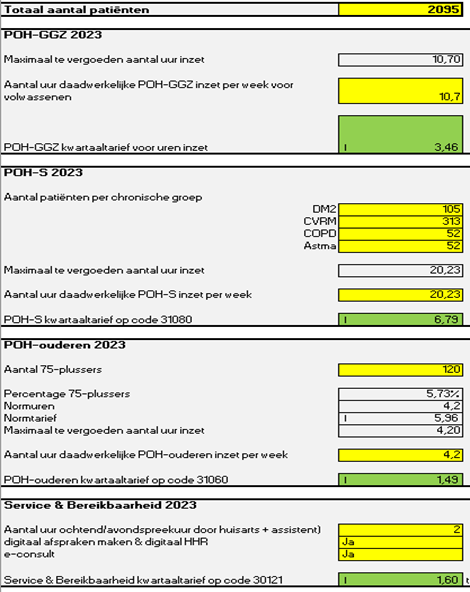 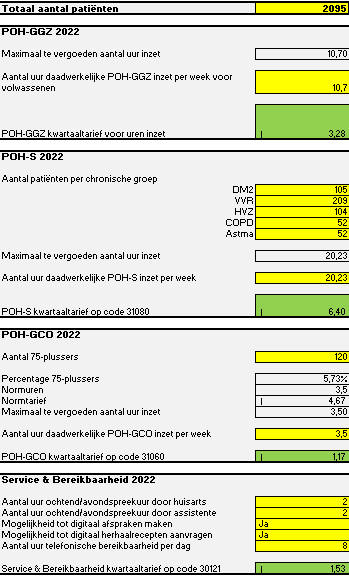 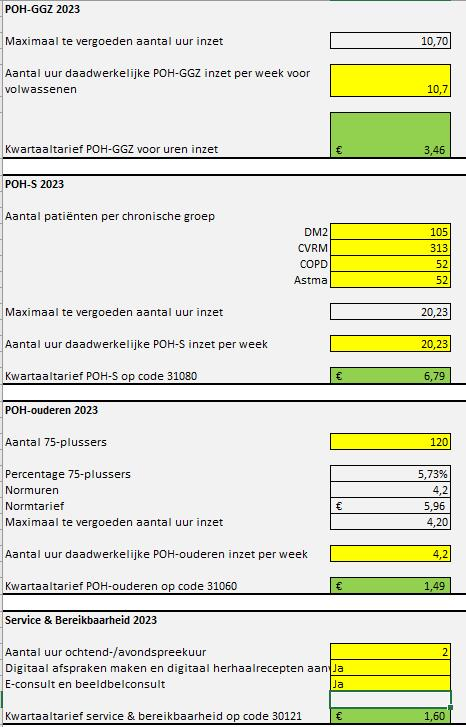 Integraal Zorgakkoord
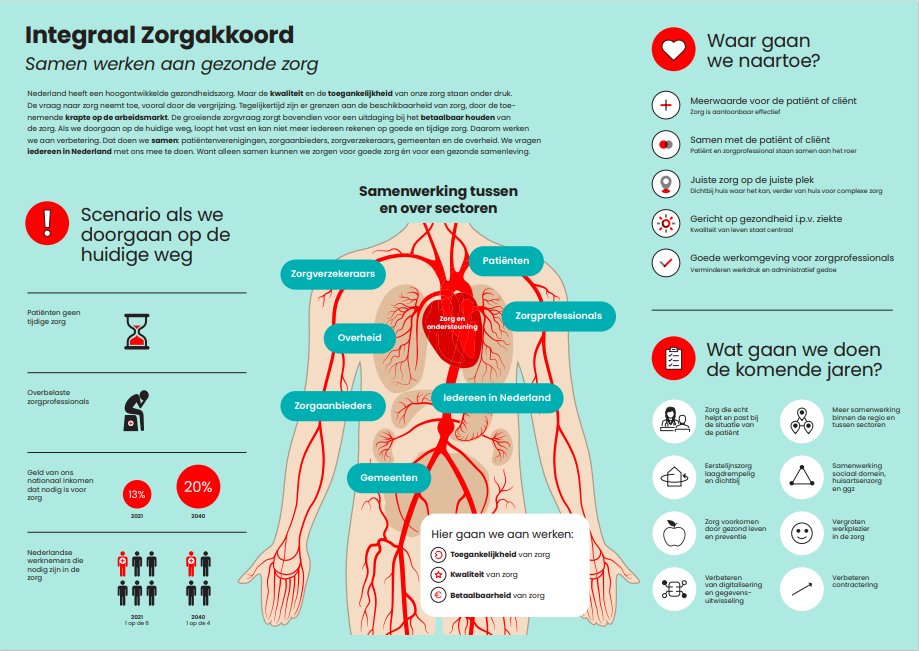 IZA: financiële kaders
Afgesproken gemiddelde beschikbare volumegroei, exclusief de indexatie voor loon- en prijsbijstelling per sector en exclusief de transformatie- en investeringsmiddelen
Meer Tijd Voor de Patiënt
Om 
te voldoen aan de grote opgave om in 2023 voor 4,3 miljoen verzekerden MTVP in te kopen,
vooruitlopend op de structurele bekostiging per 2024,
de regeldruk zo veel mogelijk te beheersen,

Gaan LHV, InEen en ZN gezamenlijk te werk:
met het selecteren van regio’s en huisartsenpraktijken die in 2023 kunnen starten met MTVP,
het schrijven van de leidraad MTVP,
het ontwikkelen van een te contracteren prestatie MTVP voor 2023,

Gaan zorgverzekeraars in ZN-verband gezamenlijk te werk:
om de contractering en technische uitvoering voor declaratie per 2023 gereed te maken
Meer Tijd Voor de Patiëntde route
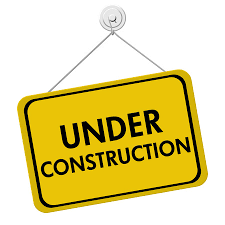 Voor 1 november kunnen huisartsen met interesse zich melden via VECOZO. In november selectie regio’s en praktijken.  dit is recent opnieuw besproken tussen brancheorganisaties. Op het moment wordt gezocht naar de beste manier om interesse kenbaar te maken

Minimale instapvoorwaarden zoals in IZA genoemd zijn voorwaardelijk 

Goede verdeling over het land en over verzekeraars

Ondertussen schrijven van leidraad door ZN, LHV en InEen (modulair opgebouwd zoals in de al uitgevoerde pilots)
VECOZO zorginkoopportaal
Vragenlijst geopend vanaf 7 oktober

Eenmaal bevestigd kan een vragenlijst niet opnieuw geopend worden

Bekende gegevens worden getoond in VECOZO zorginkoopportaal aan de start van de vragenlijst (tip: maak schermprint of druk af)
Let op: CVRM en service & bereikbaarheid: laat geen vooraf ingevulde gegevens zien.
Vervolgproces
Reden vertraging aanbieden overeenkomst

Tekentermijn vier weken (sluitingsdatum 6 november)

Kostenonderzoek NZa dat mogelijk plaatsvindt tijdens looptijd overeenkomst

Mutaties per kwartaal

Indexaties per jaar

Toevoegen kan nog steeds in overleg
Heeft u vragen over uw overeenkomst? Dan kunt u contact opnemen met onze afdeling contractbeheer. Zij zijn het best bereikbaar via huisartsen@zorgenzekerheid.nl met uw AGB-code in het onderwerp van de e-mail.
Telefoon: 071-5825441 bereikbaar tussen 08.00-12.00 uur
 
Heeft u vragen aan het team Zorginkoop? Dan kunt u contact met ons opnemen via zorginkoop.huisartsen@zorgenzekerheid.nl met uw AGB-code in het onderwerp van de e-mail.
Vragen?